Divulgation des affiliations, biais, conflits d’intérêts et mesures d’atténuation
pour les personnes ayant produit du contenu scientifique
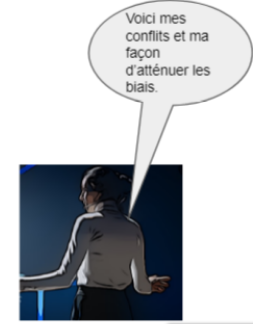 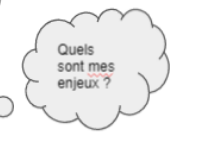 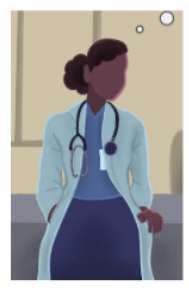 Diapositive pour les personnes-ressource 

Affiliations :  


Biais, conflits d’intérêts réels ou potentiels :


Engagement à présenter un contenu transparent et équilibré, 
exempt de partialité. 

Mesure d’atténuation
NB S’il y a absence de conflits, la phrase suivante doit apparaître: « Je n’ai aucun conflit d’intérêts réel ou potentiel en lien ou non avec le contenu de cette présentation. »
2
Exemple de diapositive de divulgation pour les personnes ayant produit du contenu scientifique

Divulgation affiliations, biais, conflits d’intérêts et atténuation : Dre Marcia Gonzalez
AFFILIATIONS
Chirurgienne orthopédiste
Clinique privée Meilleurs Soins Inc.
Centre hospitalier Montons-en-Haut
Compagnie d’orthèses XYZ 
 
BIAIS OU CONFLITS D’INTÉRÊTS (RÉELS ou POTENTIELS) : 
	J’ai participé à la conception et à un atelier pour unenouvelle attelle, je pourrais introduire un biais en lien 	avec cette attelle, mais je vais m’assurer de présenter tous les produits disponibles.

Je m’engage à présenter un contenu transparent et équilibré, exempt de partialité. 

MESURES D’ATTÉNUATION : Révision du contenu effectué conjointement avec le comité scientifique.
3